Fibonacciho postupnosť a zlatý rez
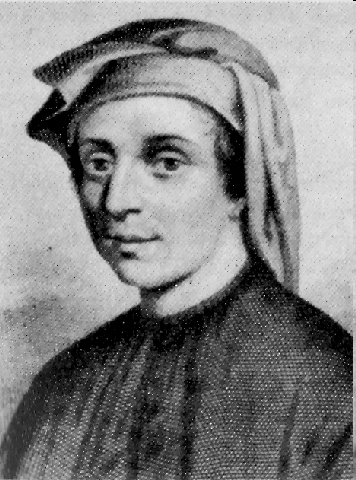 Taliansky matematik Fibonacci (1170 - 1230), pravým menom Leonardo Pisano, sa preslávil svojou knihou "Liber abacci„. 



Vtedajšie matematické znalosti objasňoval na mnohých úlohách, z ktorých sa úloha o zajacoch (v roku 1202) zapísala do histórie matematiky.
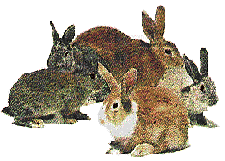 Úloha o zajacoch
Vypustíme do prírody pár zajacov. Zajace sú schopné mať potomstvo vo veku jedného mesiaca. Potom každý ďalší mesiac majú ďalší pár zajacov.
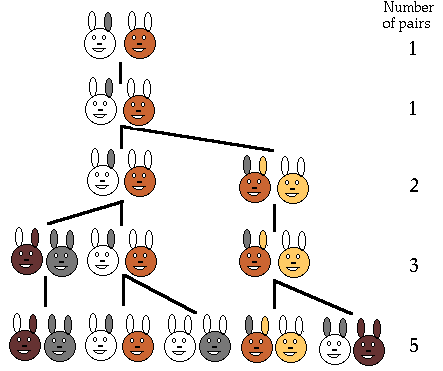 Otázka znie: 
Koľko párov zajacov 
bude v prírode o rok?
Fibonacciho postupnosti
Prvých 12 členov:
1, 1, 2, 3, 5, 8, 13, 21, 34, 55, 89, 144 – po roku
Binetov vzorec:
Počítajme pomer dvoch susedných členov Fibonacciho postupnosti:
Rozdeľme úsečku AB na dve časti tak, aby sa pomer väčšej časti 
k menšej časti sa rovnal pomeru dĺžky úsečky k väčšej časti.
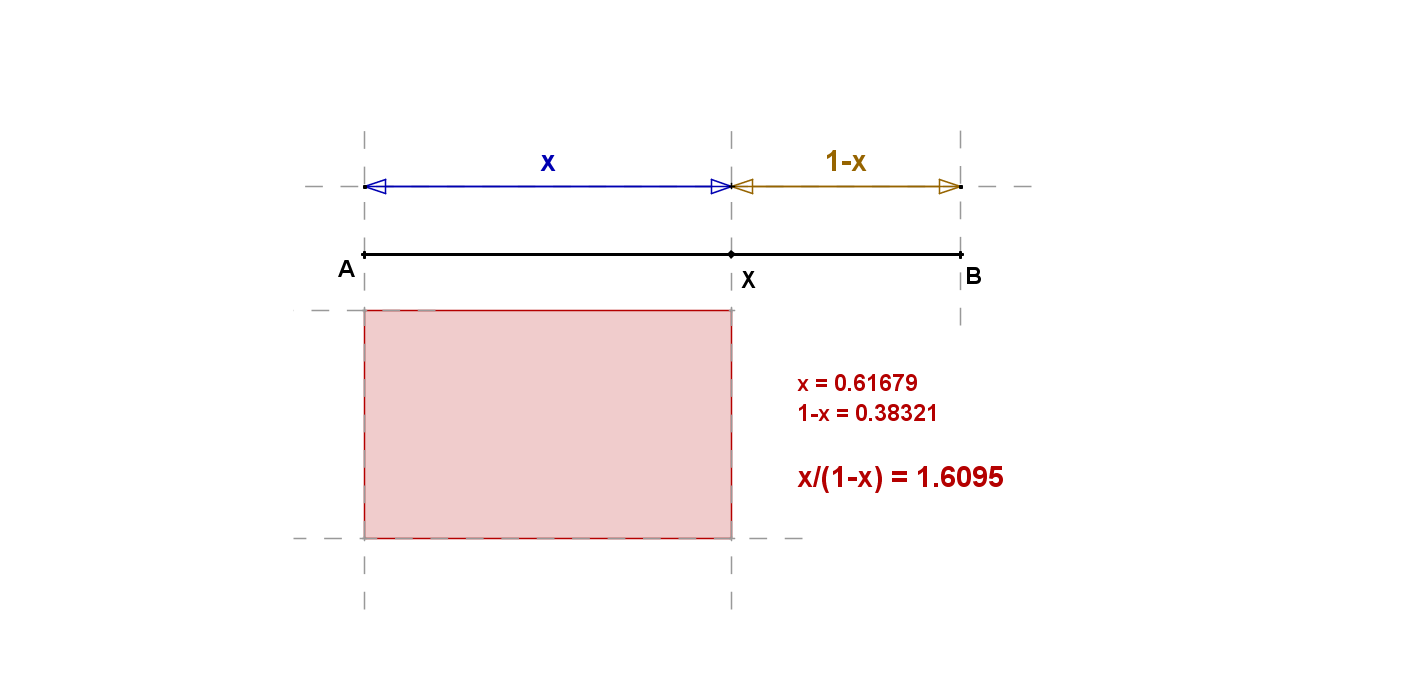 Hovoríme, že sme zostrojili zlatý rez úsečky AB resp. našli sme zlatý pomer.
Zlatý pomer φ určíme pomocou koreňa rovnice:
Iné vyjadrenie zlatého pomeru
Johannes Kepler dokázal, že

Zlatý rez je limitou postupnosti racionálnych čísel:
Pozrite si stránky:
Diplomovka: 	www.volny.cz/zlaty.rez/diplomka.html  
Video: 		www.sprword.com/videos/fibonacci/
Pre Fibonacciho čísla platí:
Túto rovnosť môžeme geometricky interpretovať:
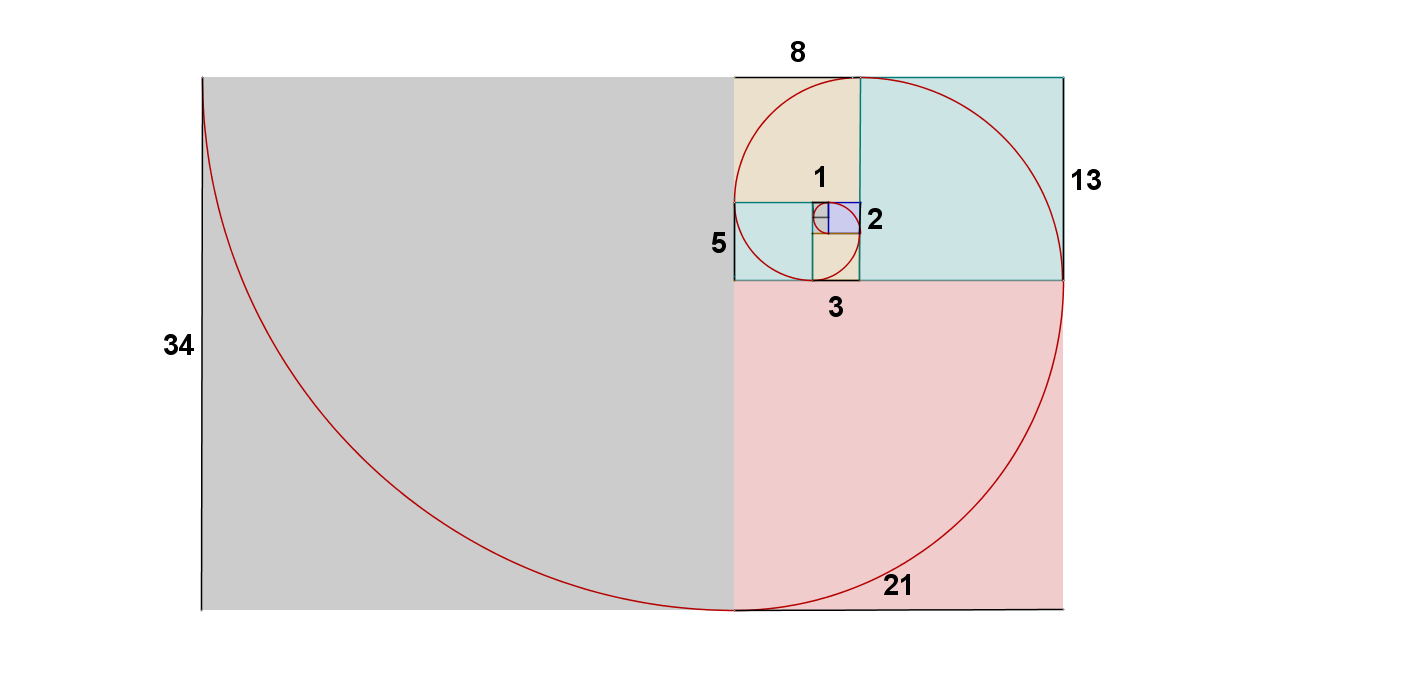 dostávame zložený útvar - logaritmickú špirálu
Zlatý rez v prírode
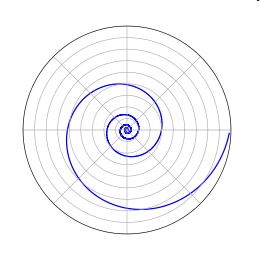 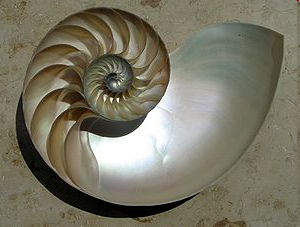 Vľavo - Nautilus.                          Vpravo logaritmická špirála.
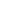 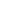 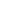 Kvety slnečnice
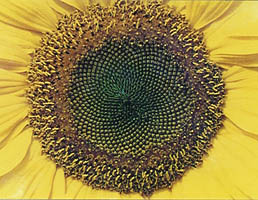 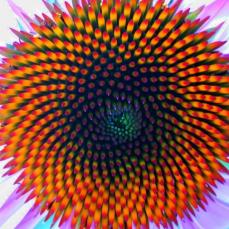 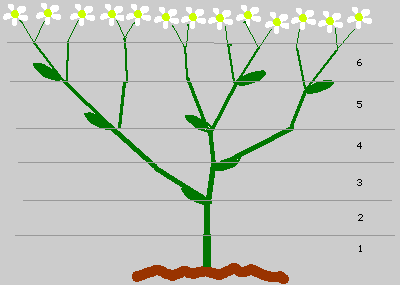 Zlatý rez a proporcie ľudského tela
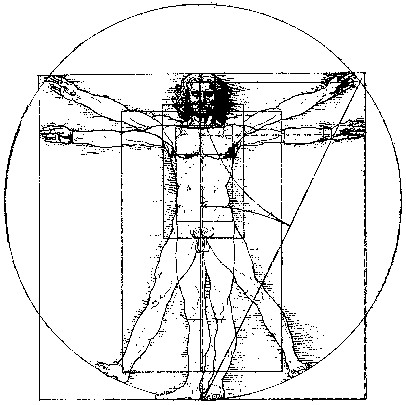 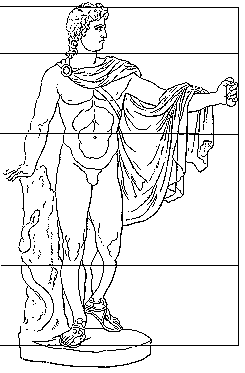 Vitruviovu figúru používal v renesancii 
Leonardo da Vinci a Albrecht Dürer.
Zlatý rez v architektúre
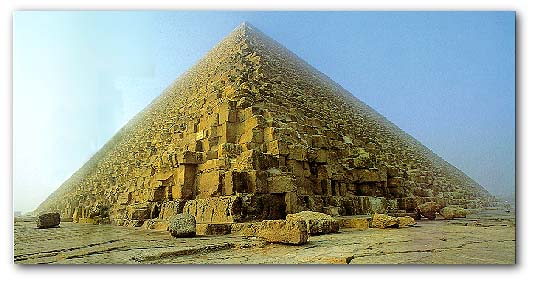 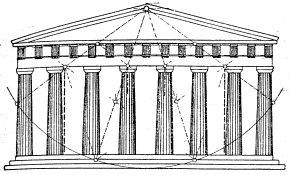 Cheopsova  pyramída
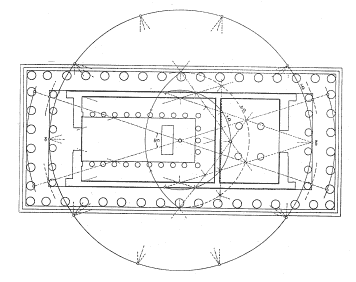 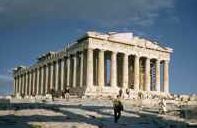 Parthenón na Akropole